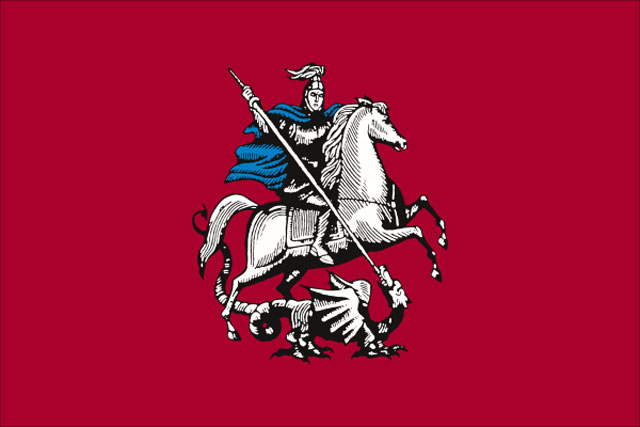 Москва
Какая она?
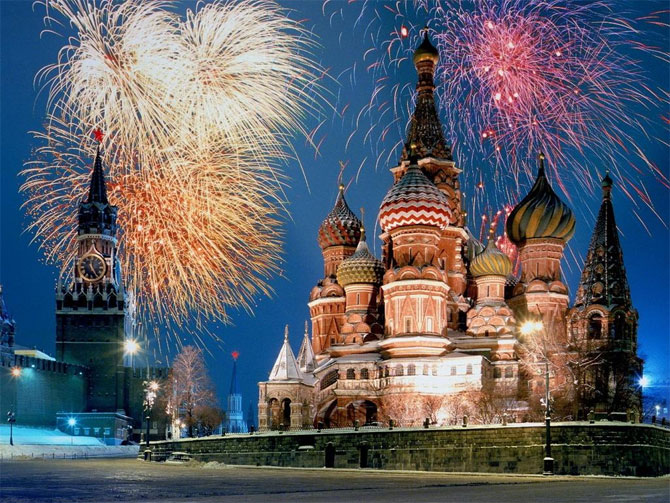 красивая
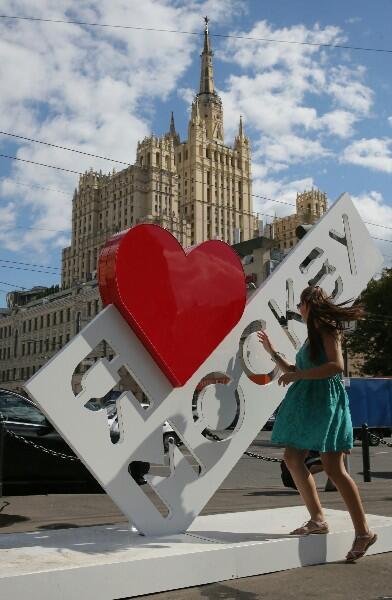 любимая
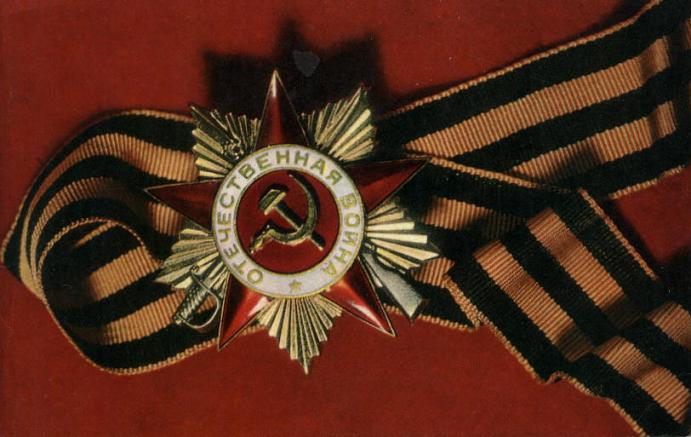 героическая
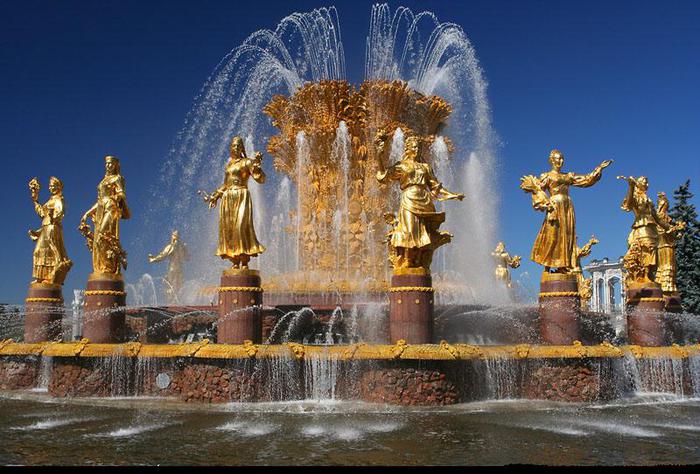 дружелюбная
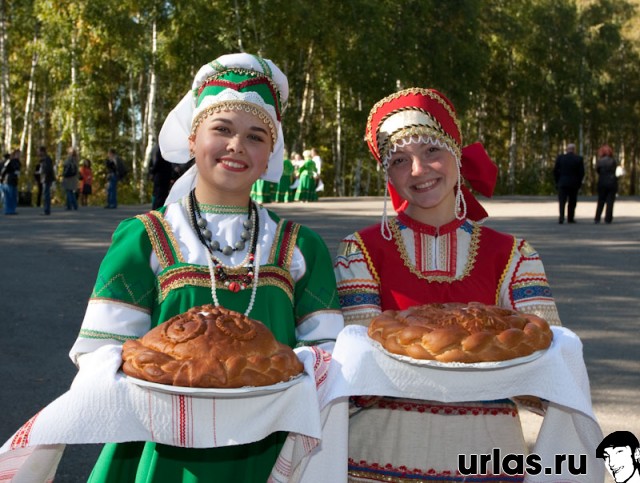 хлебосольная
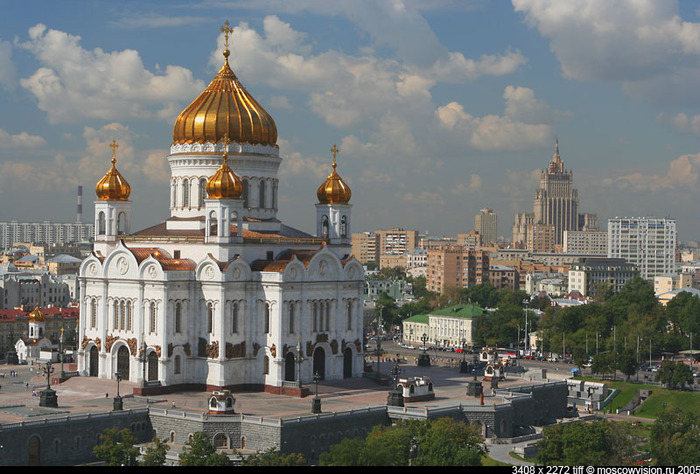 православная
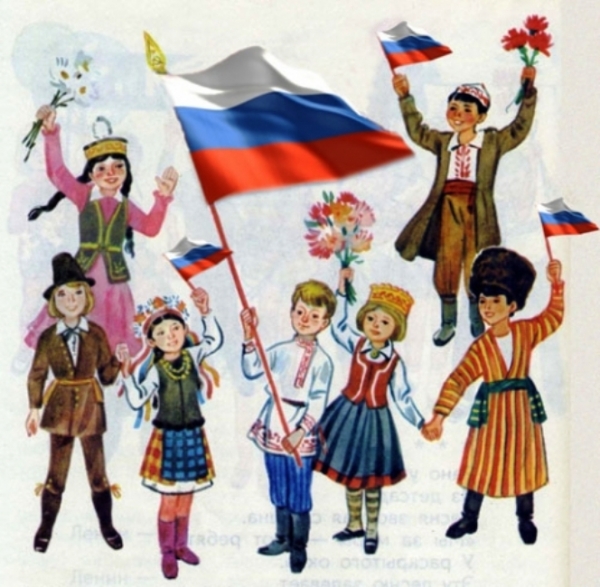 многонациональная
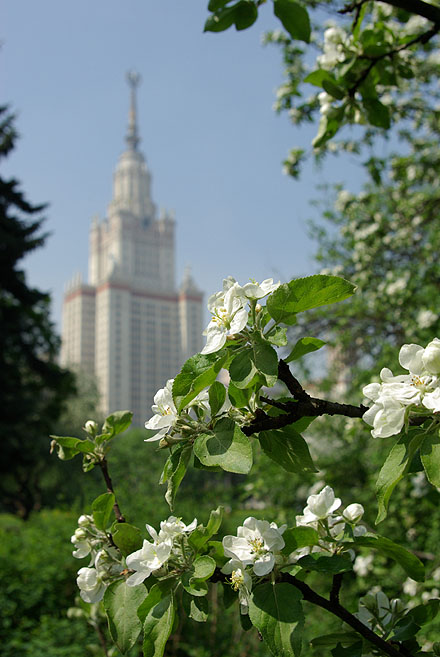 цветущая
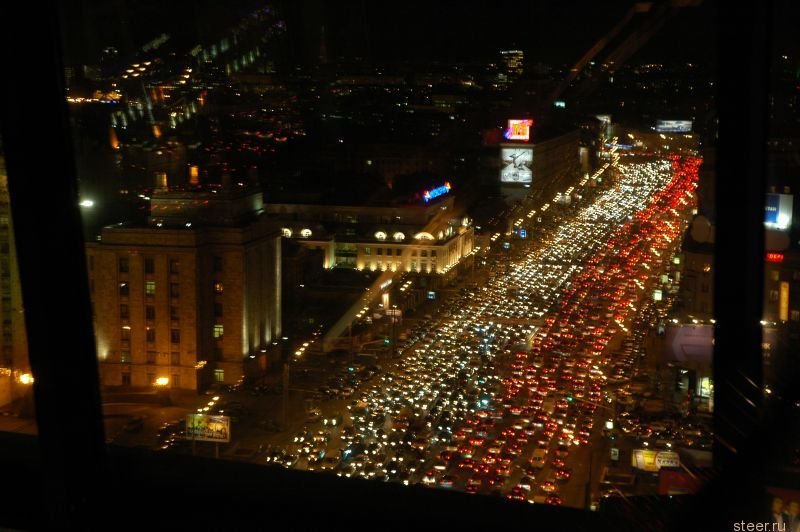 шумная
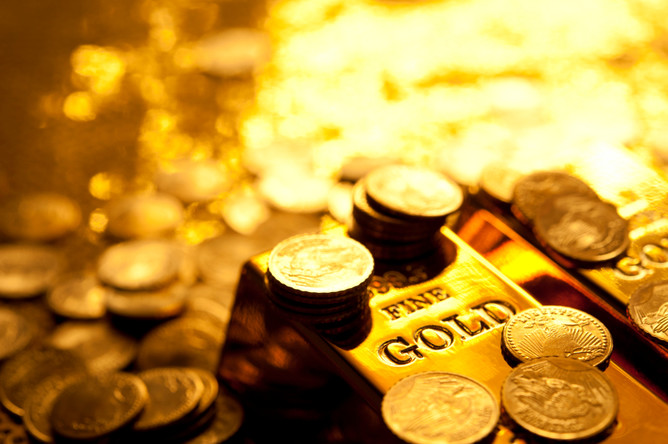 Золотая, дорогая
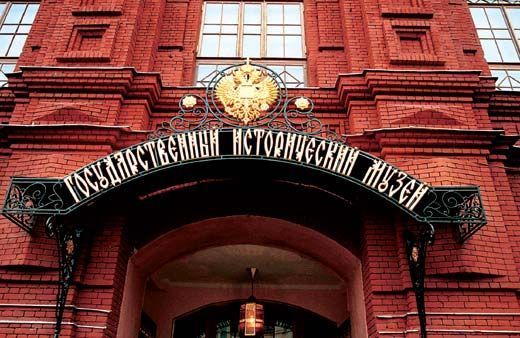 историческая
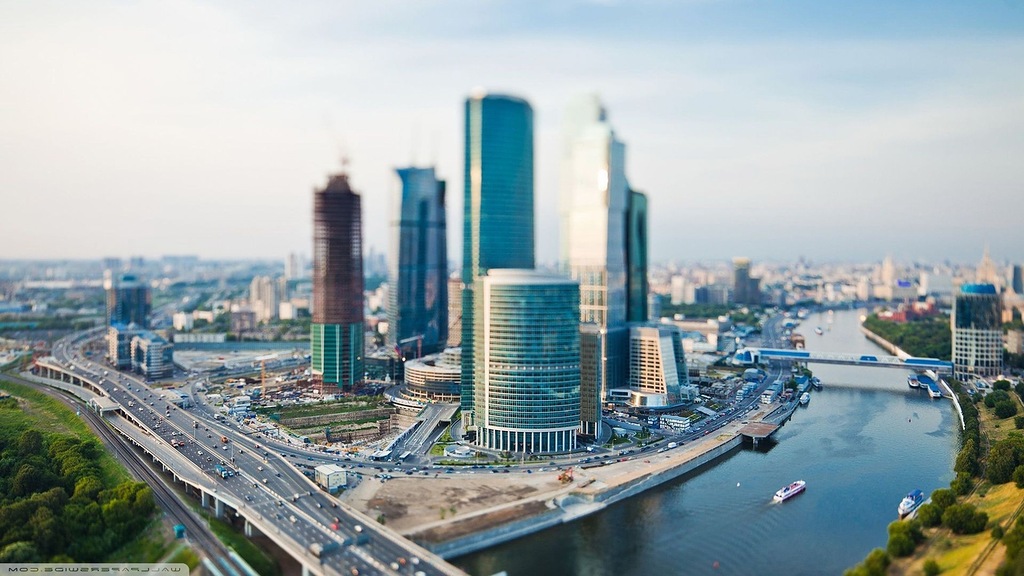 современная
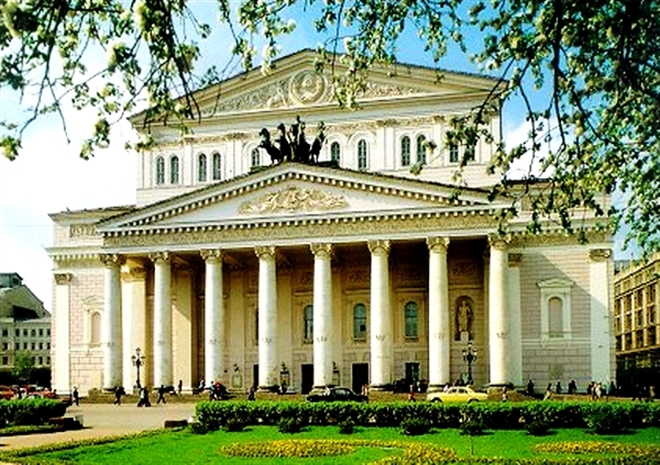 театральная
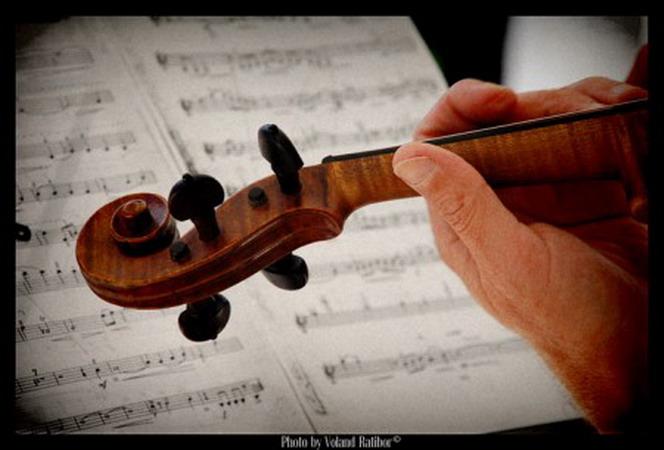 музыкальная
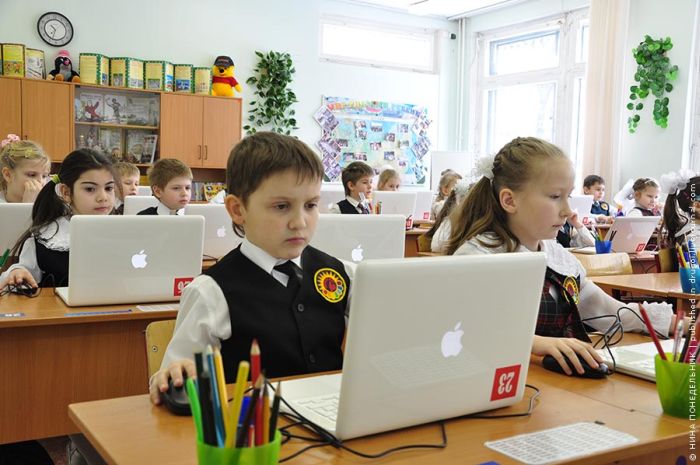 Молодая
Образованная
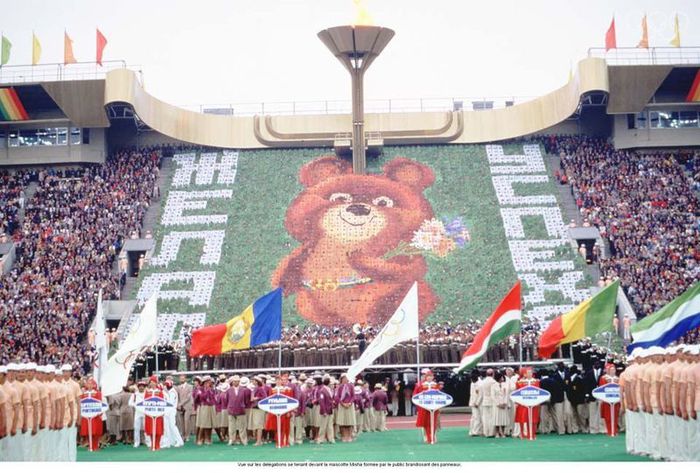 Олимпийская
Спортивная